IN PARTNERSHIP WITH
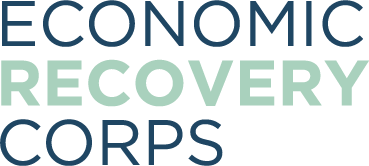 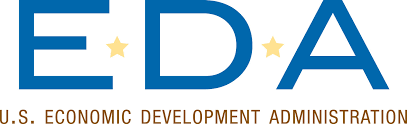 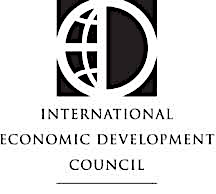 A New Partnership forEconomic Transformation

The Economic Recovery Corps (ERC) is a new, collaborative initiative designed to accelerate recovery from the COVID-19 pandemic in distressed communities and regions throughout the U.S. by connecting organizations with the talent and capacity needed to advance new ways of doing economic development that promote economic resilience and transformative change.
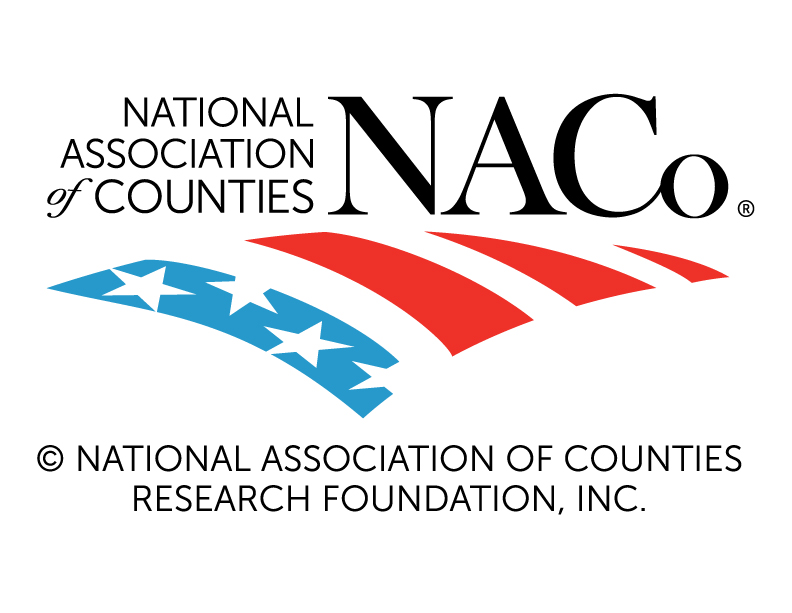 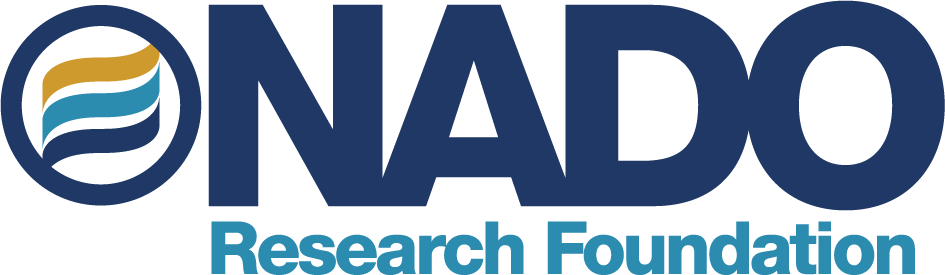 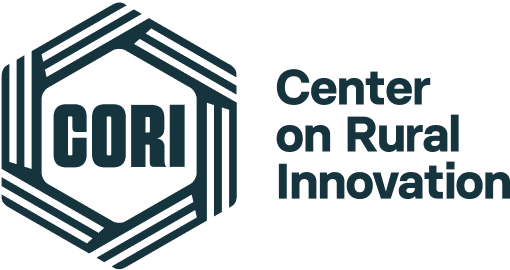 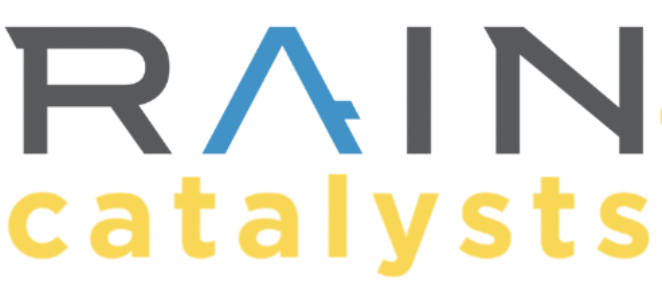 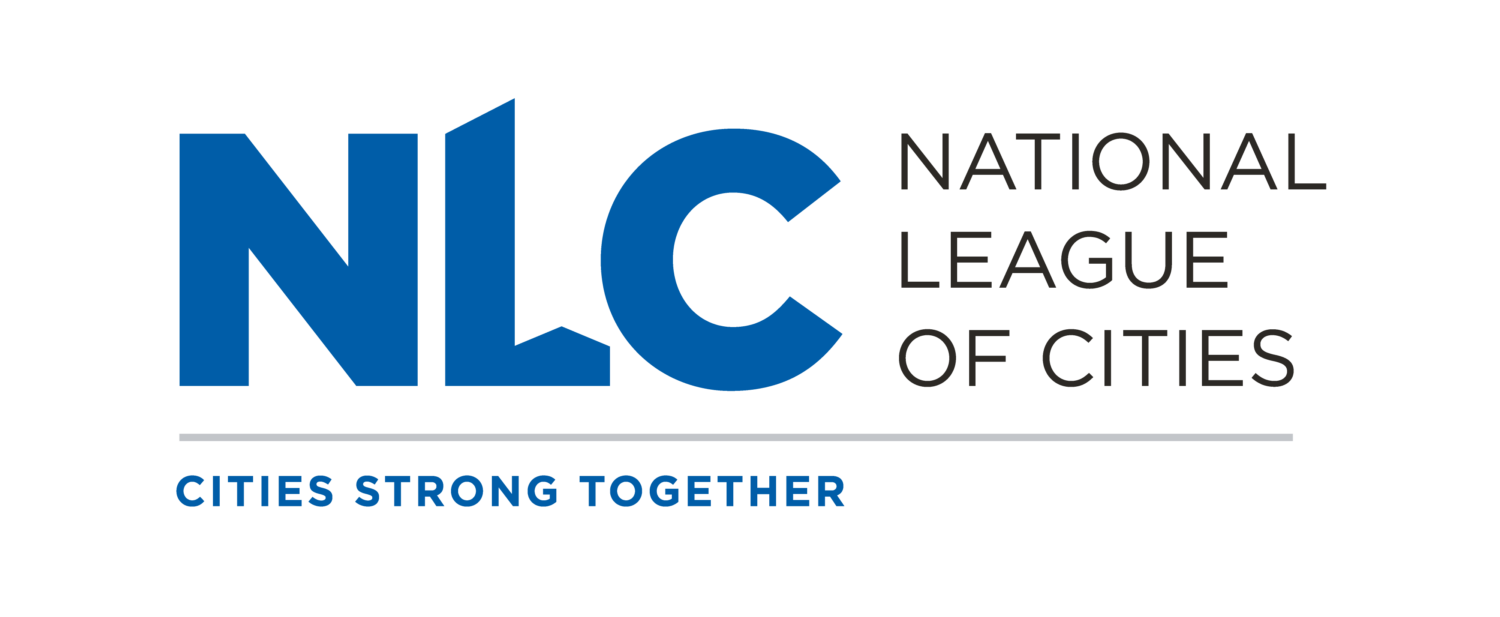 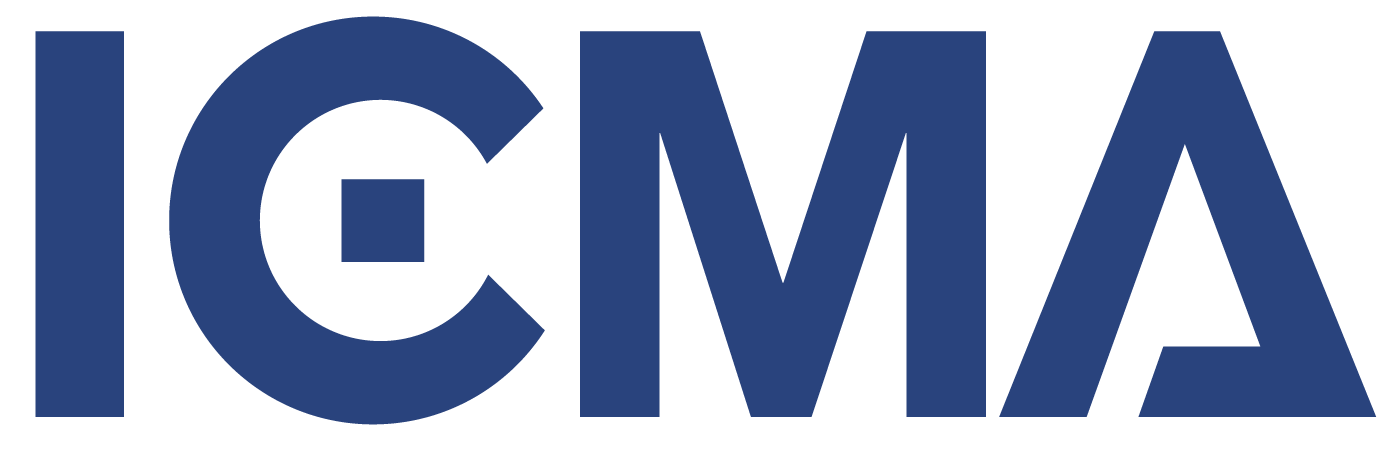 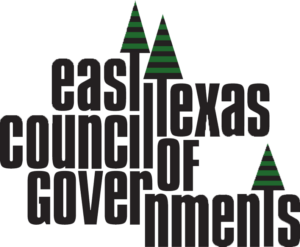 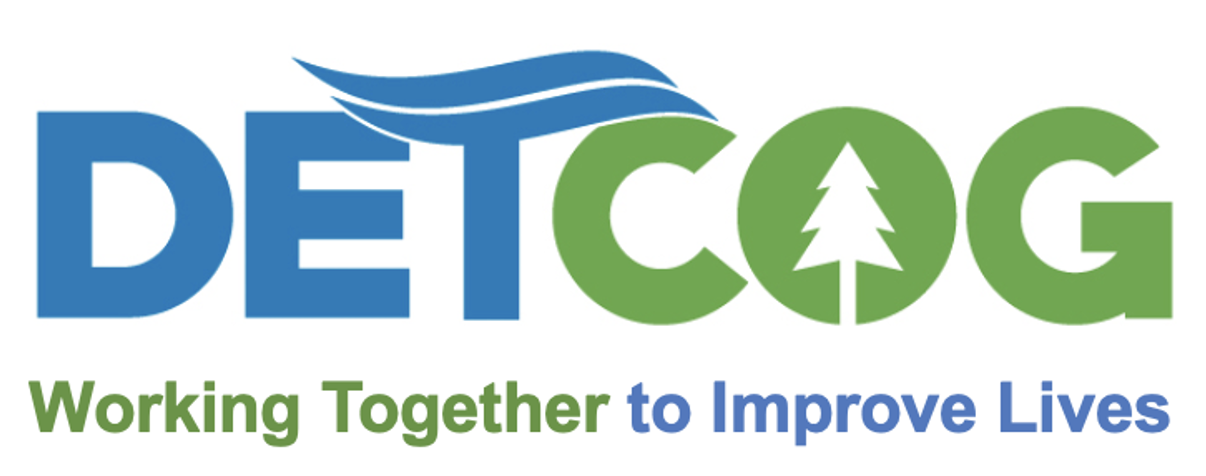 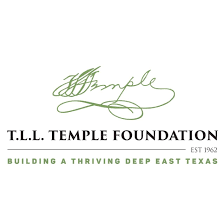 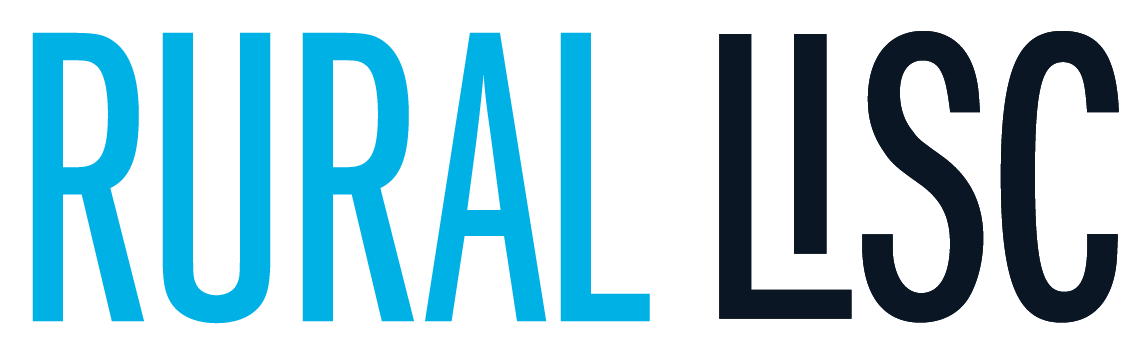 LOCAL INITIATIVES SUPPORT CORPORATION
Broadband-Led Economic Development in East and Deep East Texas
Support broadband availability, affordability, and adoption by individuals and households. 
Leverage broadband as a baseline asset to attract and retain small businesses and industry that is crucial for economic growth, job creation, and digital inclusion. 
Connect local governments, COG staff and community anchor leaders for a regional “cross-pollination” effort that better links and advances the regions’ digital infrastructure ecosystem.
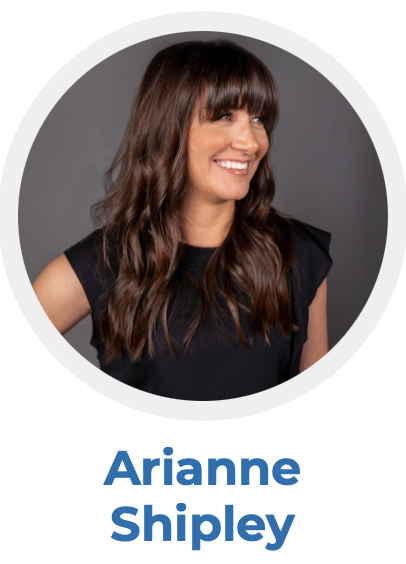 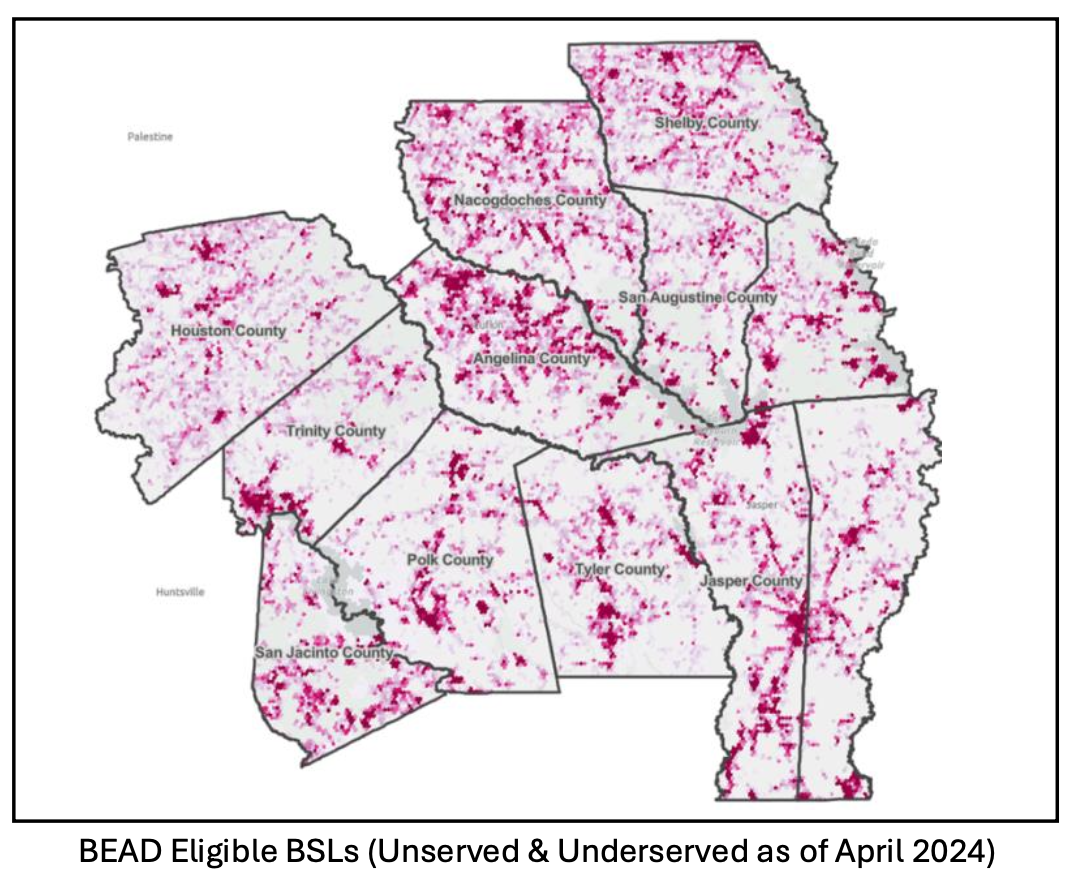 Current State of
Broadband in
Deep East Texas
191,000 
Total BSL’s

75,000 
Unserved

20,000 Underserved
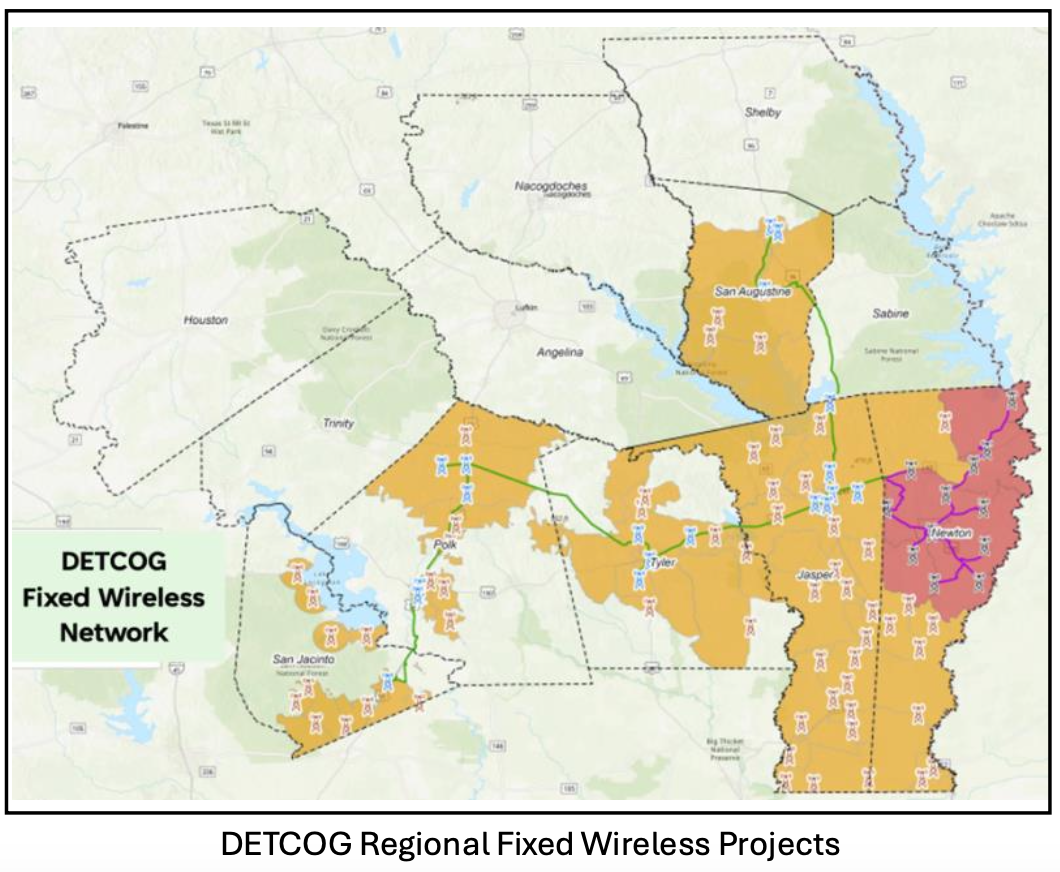 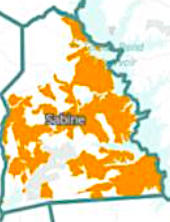 Sabine County
Fiber Project
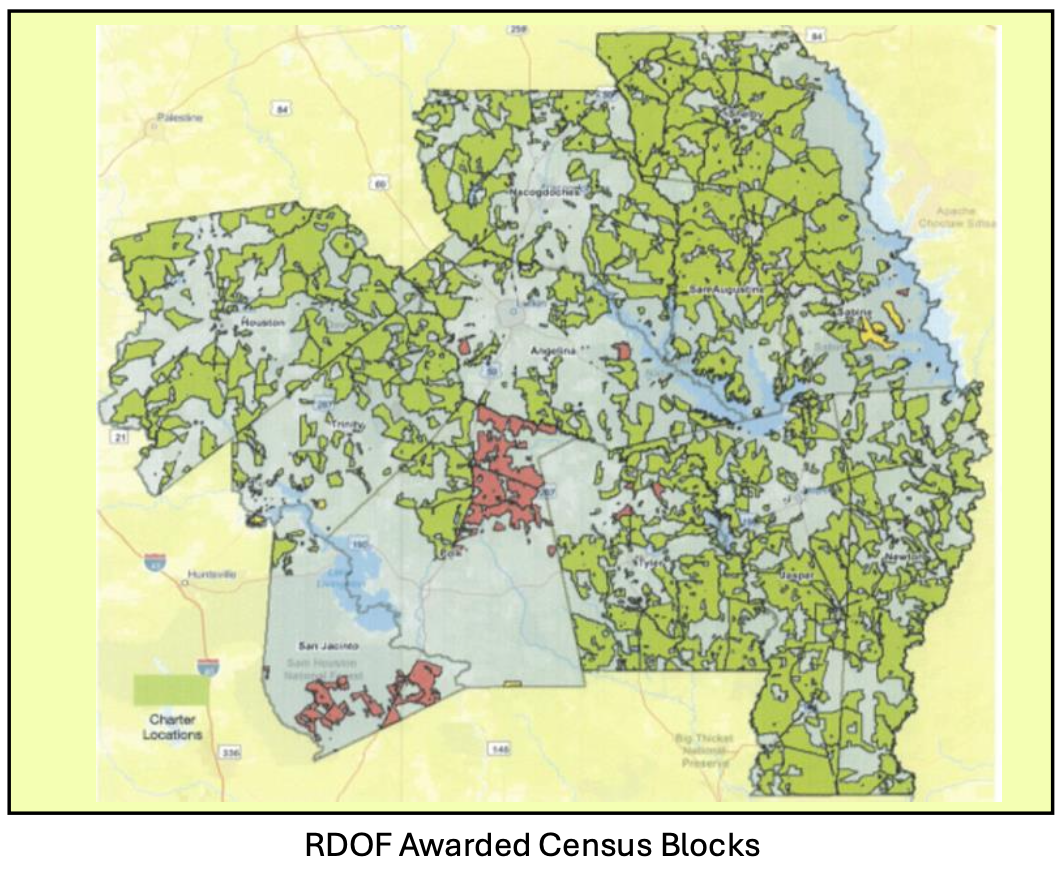